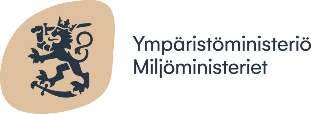 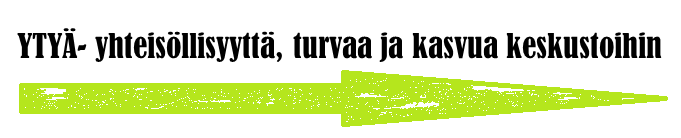 YTYÄ - yhteisöllisyyttä, turvaa ja kasvua keskustoihin 15.8.2021 – 31.5.2022
KIVIJÄRVEN tiedotus-/keskustelutilaisuus 14.3.2022
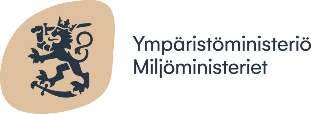 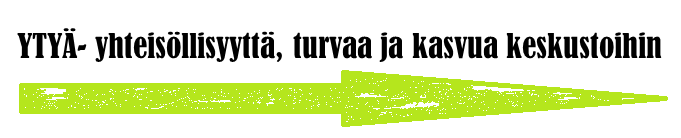 Ympäristöministeriö: Ikääntyneiden asumisen toimenpideohjelma 2020–2022 (https://www.ymparisto.fi/fi-FI/Asuminen/Ikaantyneiden_asuminen)
Toimenpideohjelman tausta: 85-vuotiaiden määrä tulee kaksinkertaistumaan seuraavien 20 vuoden aikana. Tällä hetkellä maamme asunnoista esteettömiä on kuitenkin vain 15 prosenttia  ennakoinnin tarve asumisen kehittämisessä
YTYÄ - yhteisöllisyyttä, turvaa ja kasvua keskustoihin 15.8.2021 – 31.5.2022
Alustavien tarpeiden kartoitus alueen viiden kunnan teknisen toimen johtajien kanssa keväällä 2021. 
Todettiin ikääntyvien asumisen strategisten suuntaviivojen puuttuminen 
Yhteinen nimittäjä halu kuntien keskusta-alueiden kehittämiselle  sovittiin hankehakemuksen tekemisestä ympäristöministeriön ikääntyvien asumisen toimenpideohjelman II hakukierrokseen 
Myönteinen rahoituspäätös toukokuussa 
Hankesuunnitelman päätavoitteet:
1. luodaan ikääntyville kannusteita muuttaa kuntataajamiin palveluiden ääreen. 
2. kehittää hankkeen aikana tulevaa sote-ratkaisua ennakoiva yhteistyömalli palveluita tuottavan yhteistoiminta-alueen, kuntien, yksityisen sekä kolmannen sektorin ja ikääntyvien kesken siten, että eri osallistujien näkemysten kuuleminen mahdollistuu myös jatkossa.
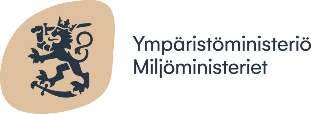 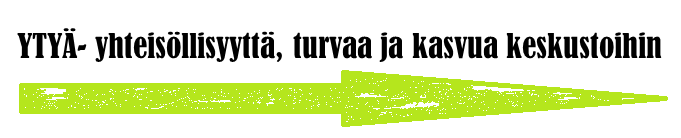 KIVIJÄRVEN VÄESTÖKEHITYS IKÄLUOKITTAIN VUOTEEN 2040
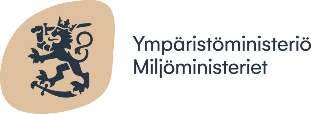 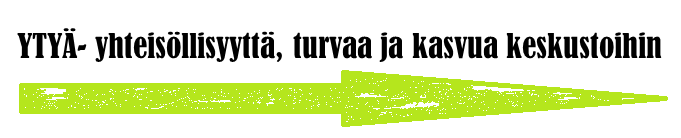 Kivijärven erityispiirteet ja painopisteet
Keskustassa niin kunnan kuin yksityisten omistamia asuntoja, etupäässä rivitaloja. Vanhustentukiyhdistys pienessä roolissa ja toiminta vähäistä​
Kunnan asuntoja muutettu esteettömiksi tarve kerrallaan. Suurta tarvetta laajoille remonteille ei ole eikä uusrakentamisella​
Tehty pitkään työtä esteettömyyden ja ikäihmisten palveluiden eteen. Esteettömyyttä tuettu myös ympäristön kehittämisellä​
Kunta toiminut vahvasti mahdollistajan roolissa mm. tarjoamalla ilmaiset tilat järjestöjen käyttöön (Kivijärvi talo)​
Kolmas sektori aktiivinen ja vahva​​
Hoivarannan tiloille olisi tarve saada käyttöä​
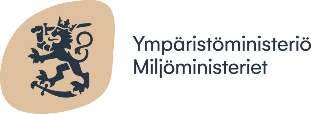 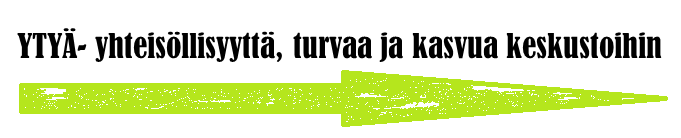 Kysely asumisesta Saarikan alueen 63-68 -vuotiaille:
Kyselyn otoskoko 2014 asukasta
Ikäluokan 63-68 v. valintaperusteet: 
Kohderyhmäksi haluttiin nimenomaan ei Saarikan palveluita käyttävät, ns. senioriasumisen asukkaat
Eläkkeelle jäädessä muuttaminen mahdollisuus. Toimintakyvyn heiketessä usein pakko
Oman asumisen miettimiseen herättely
I kierros tekstiviestillä kaikille ikäryhmään kuuluville, joille löytyi puhelinnumero
14.10 ensimmäinen viesti
22.10 muistutusviesti
720 vastausta tekstiviestien kautta
-    19.10 maapostissa kyselylomake niille, joiden puhelinnumeroa ei 	löytynyt. Palautuskuori toivottiin postitettavan viimeistään 2.11
II kierros kirjepostitus tekstiviestilinkin kautta vastaamatta jättäneille 28.10 - 4.11. Palautuskuori pyydettiin postitettavan viimeistään 14.11 
Vastaukset saatiin syötettyä to 9.12. Vastaajia yhteensä 1197  vastausprosentti koko Saarikan alueella oli 59,3

Kivijärvelle kyselyitä lähti 128:lle asukkaalle, joista 80 vastasi  vastausprosentti 62,5, joka oli kyselyn korkein
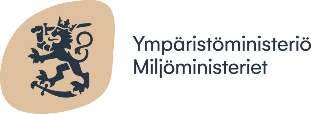 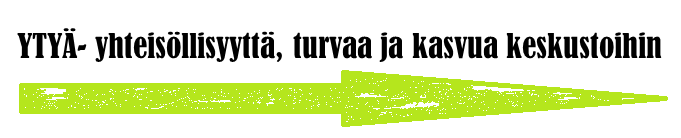 KIVIJÄRVEN VASTAAJIEN TAUSTATIEDOT
SUKUPUOLI
VASTAAJIEN IKÄ
PERHETILANNE
Kivijärvellä vastaajissa oli poikkeuksellisesti enemmän miehiä, kuin naisia. Yksin asuvien vastaajien osuus oli korkeampi, kuin muissa kunnissa
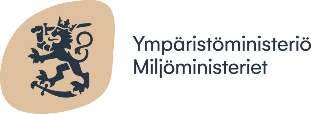 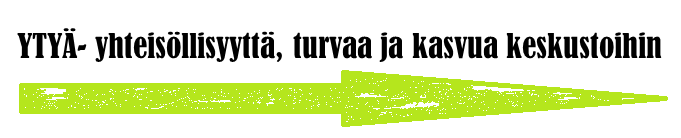 ASUMINEN NYT JA PARAS ASUMINEN 10 VUODEN PÄÄSTÄ
NYKYINEN ASUINYMPÄRISTÖ
Vastaajien nykyinen asuinympäristö jakautui tasaisesti ja taajama-alueella asuu suhteellisesti suurempi osa vastaajista, kuin kunnissa keskimäärin. 



10 vuoden päästä parhaaksi arvioidussa asuinympäristössä näkemykset liikkuvat muiden kuntien tavoin sivukylistä/haja-asutusalueelta ydinkeskustaan. Muutos prosenttiyksiköissä ja määrällisesti (ydinkeskustaan 8 vastaajaa + mahdollinen perhe, haja-asutusalueelta vähenisi 11 + mahdollinen perhe) pienempi, kuin muissa Saarikan kunnissa
PARHAAKSI ARVIOITU ASUINYMPÄRISTÖ 10 VUODEN PÄÄSTÄ
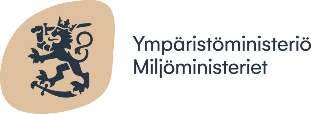 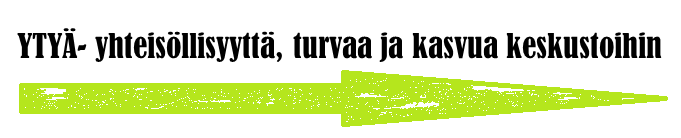 NYKYINEN ASUMISMUOTO
Omakotitaloasumisen arvostus säilyy Kivijärvellä korkeana 10 vuoden päähän vaikka näkemykset rivi- ja kerrostaloasumisen paremmuudesta lisääntyvät
PARHAAKSI ARVIOITU ASUMISMUOTO 10 VUODEN PÄÄSTÄ
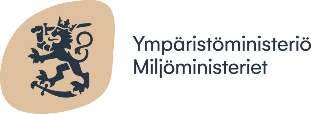 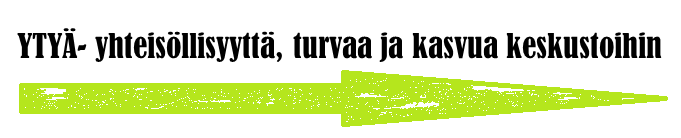 NYKYINEN ASUMISEN HALLINTAMUOTO
Kivijärviset vastaajat arvostavat omistusasuntoa 10 vuoden päästä enemmän, kuin muissa Saarikan kunnissa keskimäärin.
PARHAAKSI ARVIOITU ASUMISEN HALLINTAMUOTO 10 VUODEN PÄÄSTÄ
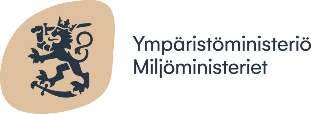 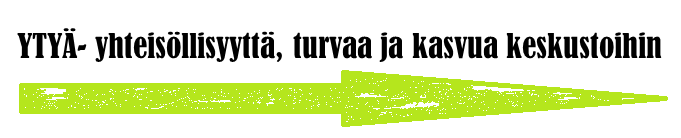 NYKYISEN ASUNNON KOKO
10 vuoden päästä parhaaksi arvioidun asunnon koko pienenee nykytilanteesta. Yksiöiden arvostus ei kasva mutta 2h+k ja 3h+k uskotaan olevan parhaat asunnon koot ikäännyttäessä
PARHAAKSI ARVIOITU ASUNNON KOKO 10 VUODEN PÄÄSTÄ
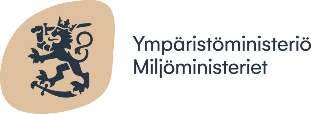 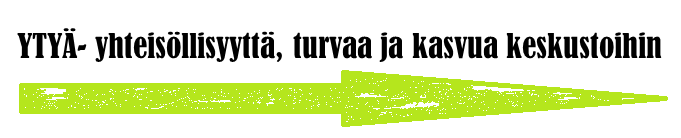 AJATTELEEKO ASUVANSA 10 VUODEN PÄÄSTÄ NYKYISESSÄ ASUNNOSSA
4/5 aikoo todennäköisesti tai varmasti asua nykyasunnossaan vielä 10 vuoden päästä
MISSÄ AIKOO ASUA 10 VUODEN PÄÄSTÄ? (Jos suunnittelee asuvansa kahdessa paikassa, esim. talvella ja kesällä eri paikoissa, pyydettiin valitsemaan molemmat), vastaajia 61, vastauksia 70
¾ aikoo asua Kivijärvellä myös 10 vuoden päästä. Jos muutetaan, niin useimmin Saarikan alueen ulkopuolelle muualla Keski-Suomeen tai Suomeen
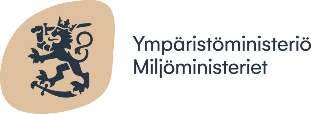 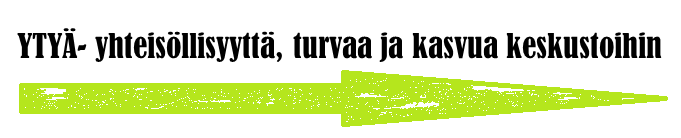 JOS AIKOO ASUA JOSSAIN MUUSSA KUNNASSA, NIIN MUUTON SYYT (n = 23)
Pääsyy muualla asumiseen ovat palvelut. Kaikkiaan 13 vastaajaa ilmoitti ne syyksi. Useimmiten toivottiin parempia terveyspalveluja. Palvelut nostettiin muualle muuton syyksi suhteessa useammin, kuin muissa Saarikan alueen kunnissa

Lähemmäksi lapsia muuttamisen ilmoitti syyksi kolme, samoin talven ajaksi pois pääsyn. Kaksi mainitsi ikääntymisen tai eläköitymisen ilman tarkempaa määritelmää
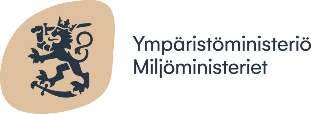 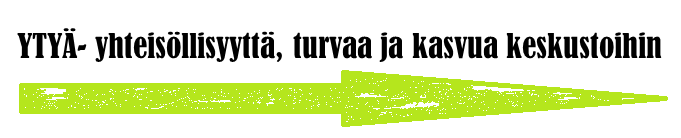 PALJONKO ON MIETTINYT TULEVAISUUDEN ASUMISTAAN IKÄÄNTYMISEN NÄKÖKULMASTA
Vajaa kolmannes on miettinyt perusteellisemmin omaa asumistaan ikääntymisen näkökulmasta
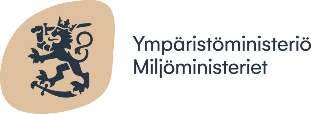 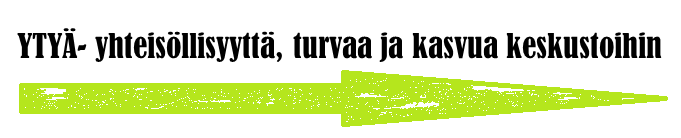 SEIKAT, JOTKA OMASSA KODISSA TOIMIVIA TAI PARANNUSTA EDELLYTTÄVIÄ IKÄÄNNYTTÄESSÄ esim. wc, suihkutilojen toimivuus, esteetön pääsy huoneisiin ja ulos, lämmityksen toimivuus jne (n = 52)
28 vastaajaa jätti vastaamatta, 15 vastaajaa ilmoitti kodin toimivan hyvin eikä parannustarpeita ole.

Parannusta edellyttävistä asioista useimmin mainittiin lämmitys. Öljylämmityksen vaihto ja puulämmityksen työläys mainittiin tarkennuksina useimmin. Osa pohti lämmityksen uusimisen kustannuksia ja onko sitä kautta varaa uusimiseen.

Peseytymis- ja saniteettitilat (WC, suihku, sauna) mainittiin haasteina toisiksi useimmin. WC tiloissa ongelmina niiden pienuus, suihku- ja saunatiloissa myös niiden sijainti eri kerroksessa, kuin asuintilat, tai kokonaan ulkorakennuksessa.

Ulkoportaat mainittiin ongelmina vain kaksi kertaa. Pihassa liikkuminen, tai sen hoitaminen vain kerran
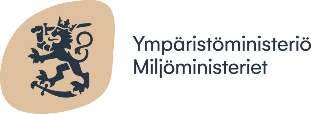 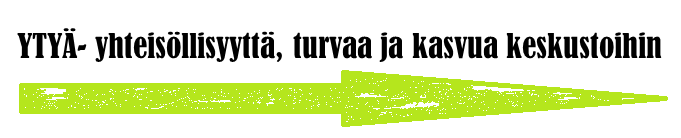 MILLÄ KEINOIN PARANTAISI KESKUSTAN HOUKUTTAVUUTTA IKÄÄNTYVIEN ASUINPAIKKANA (Avoin kysymys, n = 38)
Palveluiden säilyvyys useimmilla huolena. Kaikkiaan 22 vastauksessa mainittiin palvelut. Etenkin terveyspalvelut koettiin tärkeiksi ja niihin kaivattiin parannusta. Lääkäripäiviä toivottiin enemmän, samoin suunterveydenhuoltoa: ”En osaa eritellä mitään ihmeellistä. Terveyspalvelut pitäisi ehdottomasti säilyttää, jopa niissä ois parantamisen varaa. Ei pientuloisella ole mahdollisuutta lähteä aina kauemmas. Hammashoito omalle paikkakunnalle, hampaat jää hoitamatta.”  

Kauppapalvelut mainittiin toisiksi useimmin. Niissäkin useimmin lähtökohtana säilyminen mutta osin myös lisääminen, mm. vaatekauppaa, raita- ja maatalouskauppaa.

Kulkureittien tasaisuuden ja kunnon mainitsi parannuskeinoina kaksi vastaajaa, samoin tilat nuorille ja kulkuyhteydet Kivijärveltä muualle.

Keskustan nykytilanteeseen tyytyväisiä oli kolme vastaajaa. Vastaava määrä suhtautui tulevaisuuteen skeptisesti: ”Miksi se siitä muuttuu. Vanha harmaa tyhjillään oleva entinen Säästöpankkitalo töröttää siin OP kiinteistössä. Kivijärven tilanne ei muutu jos ei tule työpaikkoja. Asukasluvun pitäisi kasvaa.”
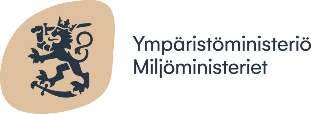 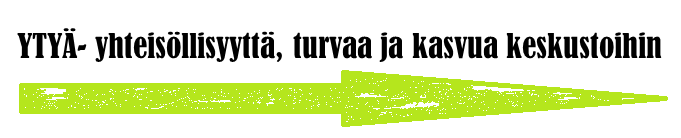 1-3 ASIAA, JOIDEN ARVELEE OLEVAN 10 VUODEN TÄHTÄIMELLÄ TÄRKEITÄ ASUMISESSA TAI ASUINYMPÄRISTÖSSÄ (Avoin kysymys, n=48 )
Palvelut keskeisin asia ja etenkin niiden saavutettavuus. Lähipalveluina pidettiin tärkeinä etenkin terveyteen liittyviä palveluita: terveyskeskus, lääkäripalvelut ja apteekki. Kaikkiaan 27 piti terveyteen liittyviä palveluita merkittävinä. Kauppa, vapaa-ajan palvelut saivat myös mainintoja mutta selkeästi vähemmin.

Asumiseen liittyviä kommentteja tuli yhdeksän. Tärkeinä mainittiin esteettömyys, rauhallisuus ja oma toimintakyky asunnon ylläpitämisessä. 

Terveyden erikseen mainitsi vain kolme vastaajaa
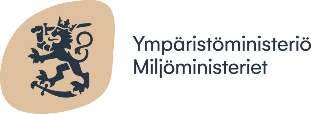 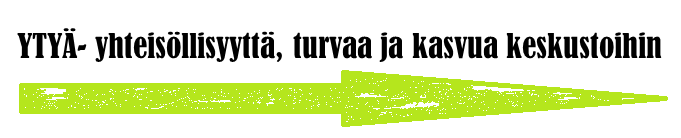 ONKO KIINNOSTUNUT YHTEISÖASUMISESTA MAHDOLLISENA TULEVAISUUDEN ASUMISMUOTONA (n = 78)
Yhteisöasumisella tarkoitettiin kyselyssä asumismuotoa, jossa on oman huoneiston lisäksi yhteisiä tiloja esim. yhteiskeittiö, yhteinen oleskelutila, tai muita tiloja, joissa voi tehdä asioita yhdessä muiden kanssa.

Asiaa ei koettu kovin kiinnostavana ja asumismuoto on varsin huonosti tunnettu.
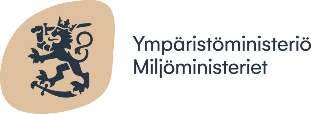 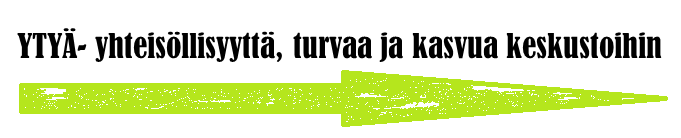 PALVELUIDEN TÄRKEYS 10 VUODEN TÄHTÄIMELLÄ
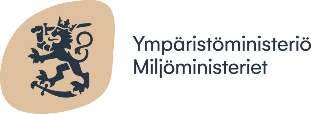 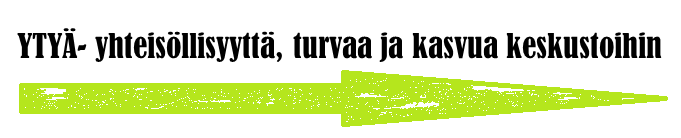 Kuinka tärkeää 10 v tähtäimellä on, että omalla asuinalueella on kauppa (n = 78)
Kuinka tärkeää 10 v tähtäimellä on, että omalla asuinalueella on apteekki (n = 78)
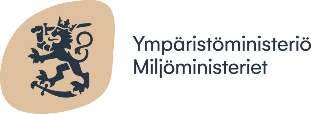 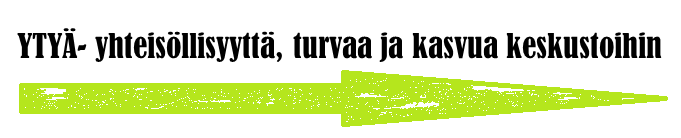 Kuinka tärkeää on 10 v tähtäimellä, että omalla asuinalueella on terveyspalvelut saatavilla (n = 79)?
Kuinka tärkeää on 10 v tähtäimellä, että omalla asuinalueella kulkureitit ovat hyväkuntoiset ja turvalliset (n = 78)
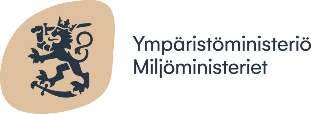 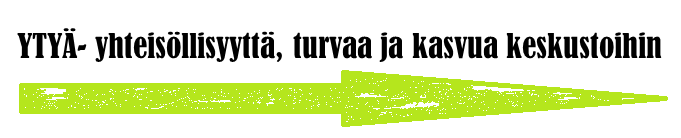 Kuinka tärkeää on 10 v tähtäimellä, että asuinalueella on tarpeita vastaavia virkistys- ja harrastusmahdollisuuksia (n = 78)
Kuinka tärkeää on 10 v tähtäimellä, että asuinalueella asuu muitakin ihmisiä (n = 80)
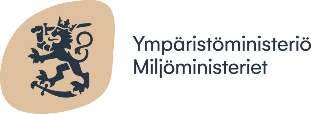 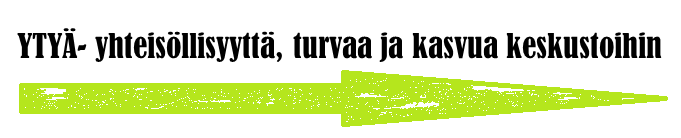 Millä tavoin arvelee pääasiassa liikkuvansa 10 v päästä (n = 79)
Tekstiviestikyselyssä pystyi valitsemaan ohjeen mukaisesti vain yhden vaihtoehdon. Paperiversiossa osa vastaajista valitsi useamman vaihtoehdon vaikka pyydettiin vain tärkeintä. Suurin osa vastauksista kuitenkin tuli tekstiviestikyselyn kautta. 

Autolla liikkuminen on valtaosalle oleellinen osa.
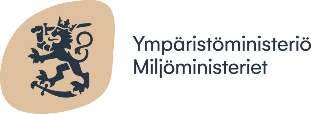 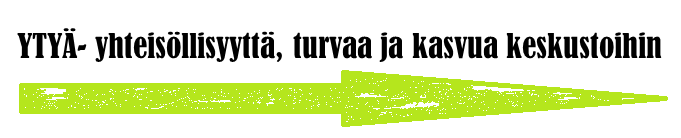 JOS KUNTA JÄRJESTÄÄ JATKOSSA ASIOIMISKYYTEJÄ, NIIN KÄYTTÖISIKÖ JA MIHIN (Avoin kysymys. n = 56)
11 ilmoitti, ettei käyttäisi. Epäileviä, tai ei tietäviä oli 10. 

Kauppa, apteekki ja terveyspalveluihin käytettäisiin kunnan sisällä mutta muutama vastaaja ajatteli käyttävänsä Kivijärveltä ulos (kauppakeskukset, Saarijärvi) suuntautuvaa asiointiliikennettä. Näitä vastauksia tuli kuitenkin vain kolme
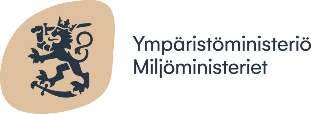 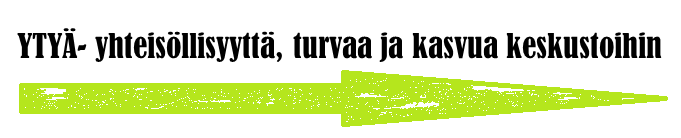 OVATKO TALOYHTIÖSI TAI MUUT NAAPURIT NOUDATTANEET YLEISIÄ JÄRJESTYSSÄÄNTÖJÄ ESIM. TAANNEET NUKKUMARAUHAN ÖISIN (n = 77)
Suhteessa iso ero kahden ryhmän välillä kokemuksessa järjestyssääntöjen noudattamisessa
KOETKO ASUMISESI TURVALLISEKSI ASUNNOSSASI (n = 77)
Vastaajat eivät koe turvattomuutta asunnossaan
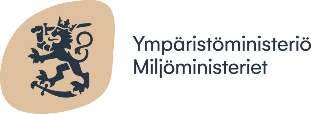 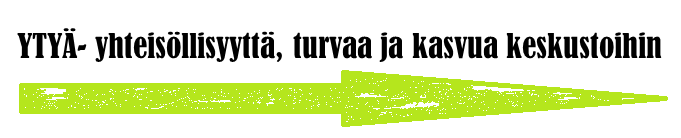 SAATKO HALUTESSASI NAAPUREILTA TUKEA ASUMISSASI (n = 73)
Neljäsosa kysymykseen vastanneista kokee, ettei saa halutessaan tukea naapureilta
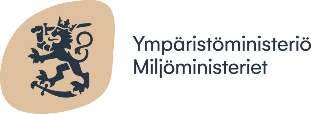 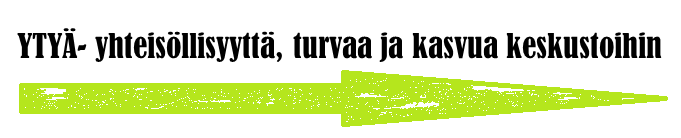 MUU PALAUTE ASIAAN TAI KYSELYYN LIITTYEN
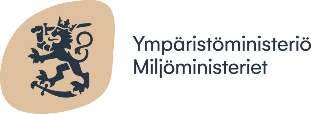 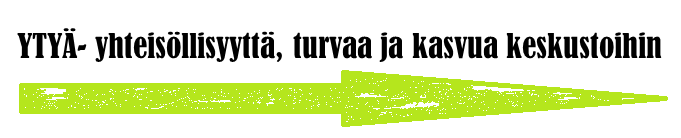 KIVIJÄRVISTEN VASTAAJIEN JAOTTELU OMAN ASUMISENSA MIETTIMISEN POHJALTA: PALJON TAI MELKO PALJON ASUMISTAAN IKÄÄNTYYMISEN NÄKÖKULMASTA MIETTINEET (n = 24) VS VÄHÄN TAI EI OLLENKAAN OMAA ASUMISTAAN IKÄÄNTYMISEN NÄKÖKULMASTA MIETTINEET (n = 56)
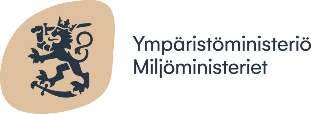 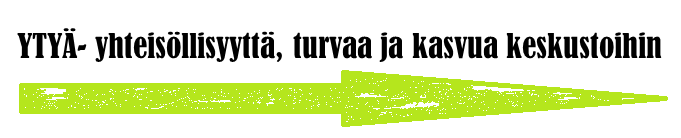 SUKUPUOLI (n = 80)
Naisista 9 on miettinyt asumistaan paljon tai melko paljon ja 26 vähän tai ei ollenkaan. Miehistä 12 on miettinyt paljon tai melko paljon, kun taas 30 on miettinyt vähän tai ei ollenkaan. Sukupuolijakauma eroaa muista kunnista, joissa miehet ovat omaa asumistaan miettineet keskimäärin vähemmän

41% paljon tai melko paljon miettineistä on naisia, 55% miehiä ja 4% muu sukupuolisia.
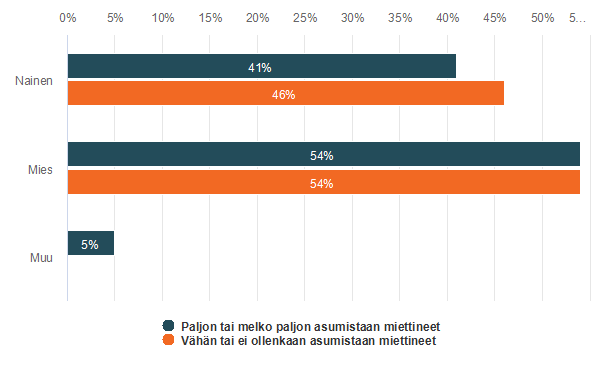 PERHETILANNE (n = 79)
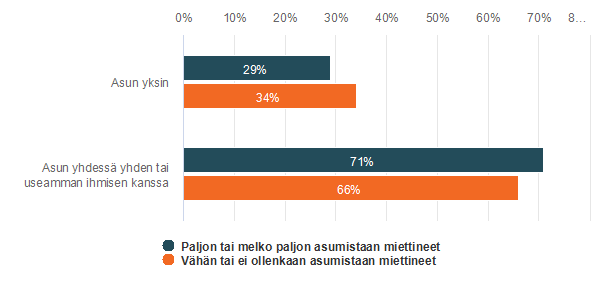 Asumistaan paljon tai melko paljon miettineistä on alle kolmasosa yksin asuvia. Poikkeuksellisesti asumistaan paljon tai melko paljon miettineitä on suhteessa enemmän yhdessä jonkun muun kanssa asuvissa.
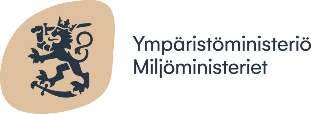 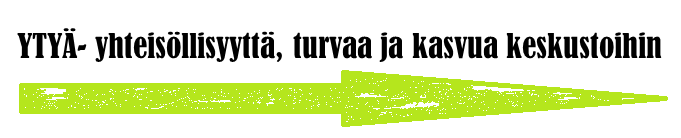 ASUNNON SIJAINTI NYT (n = 79)
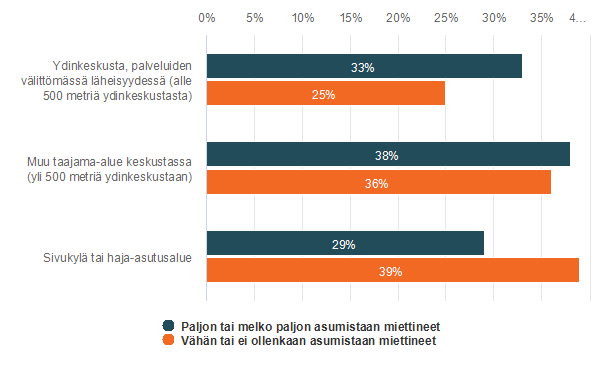 Asumistaan paljon tai melko paljon miettineet asuvat melko tasaisesti erilaisissa asuinympäristöissä. Vähän tai melko vähän miettineistä pienempi osuus asuu ydinkeskustassa. 



Paljon tai melko paljon asumistaan miettivissä ydinkeskustan suosio parhaana asuinpaikkana ei muutu 10 vuoden tähtäimellä. Sen sijaan vähän tai ei ollenkaan asumistaan miettineistä 40 % näkee ydinkeskustan parhaana asuinpaikkana 10 vuoden päästä. Kivijärvisten vastaajien nykytilanne ja näkemykset poikkeavat tässäkin muista Saarikan kuntien vastaajista.
PARAS ASUNNON SIJAINTI 10 V PÄÄSTÄ (n =76)
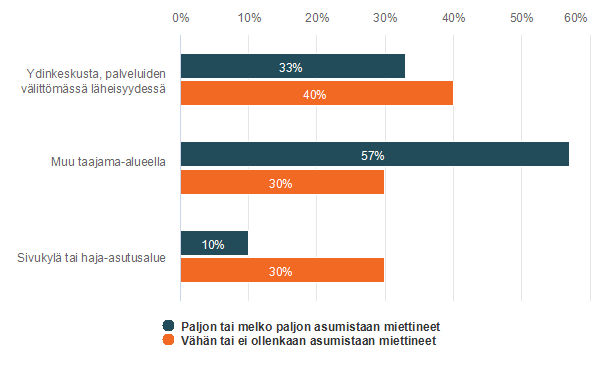 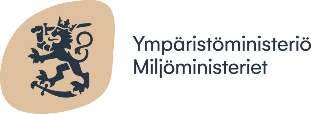 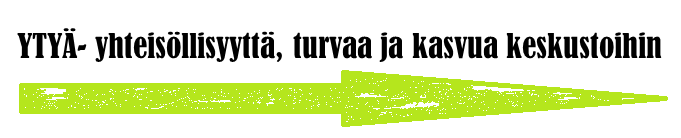 ASUMISMUOTO NYT (n = 79)
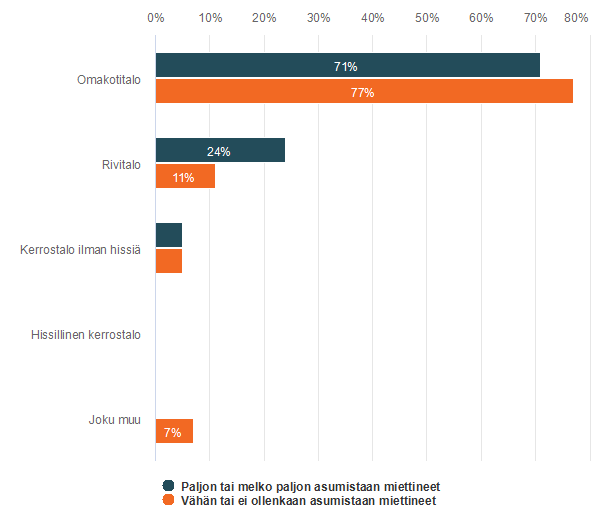 Omakotitalon arvostus laskee ja rivitalon nousee asumistaan paljon tai melko paljon miettineiden kohdalla ikääntymisen myötä. Vastaavan suuntainen mutta huomattavasti lievempi muutos on asumistaan vähän tai ei ollenkaan arvostuksissa
PARAS ASUMISMUOTO 10 V PÄÄSTÄ (n = 78)
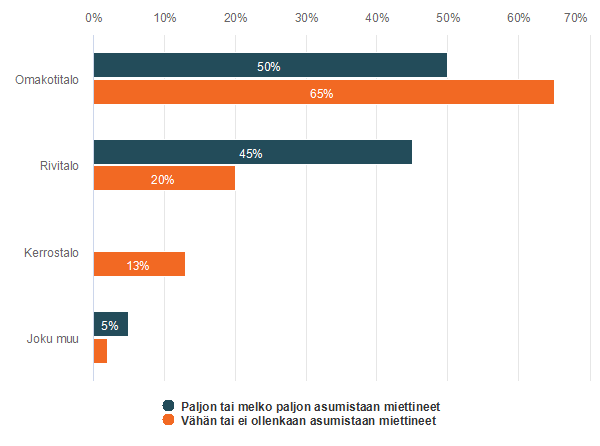 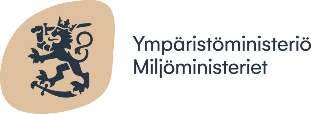 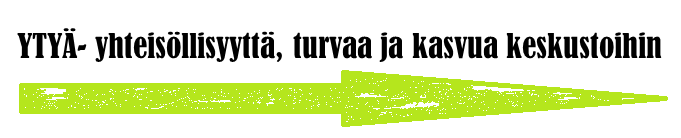 ASUMISEN HALLINTAMUOTO NYT (n = 80)
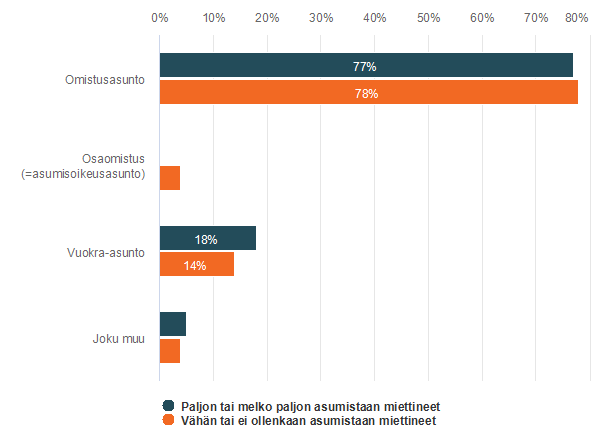 Paljon tai melko paljon asumistaan miettivissä on osalla ajatuksellisesti mahdollista vaihtaa jatkossa osaomisteiseen tai vuokra-asumiseen. Asumistaan vähän tai ei ollenkaan miettivät pitävät nykyistä asumisen hallintamuotoaan parhaana myös 10 vuoden tähtäimellä
PARAS HALLINTAMUOTO 10 V PÄÄSTÄ (n = 79)
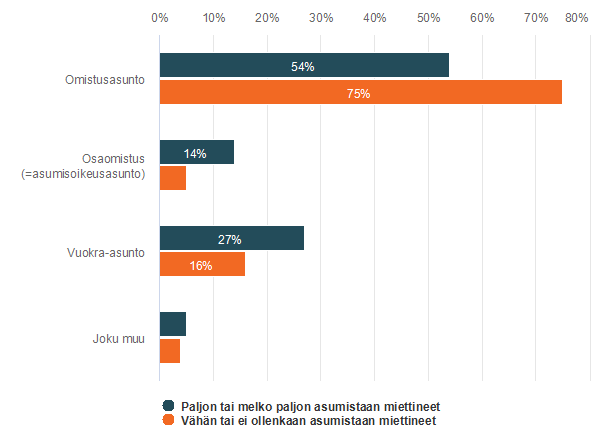 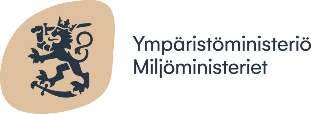 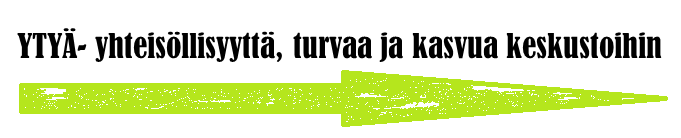 ASUNNON KOKO NYT (n = 80)
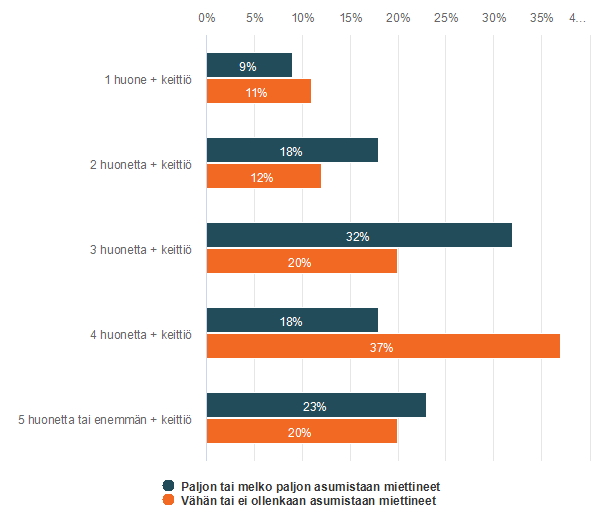 Asumistaan paljon tai melko paljon miettineet asuvat Kivijärvellä pienemmissä asunnoissa, kuin vähän tai ei ollenkaan miettineet. Etenkin jälkimmäisessä ryhmässä nähdään, että 10 vuoden päästä paras asunto olisi huonemäärältään nykyistä pienempi. Yksiöiden arvostus pysyy pienenä mutta 2h+k ja 3h+k kokoisten asuntojen arvostus arvioidaan 10 vuoden päästä nykyistä suuremmaksi
PARAS ASUNNON KOKO 10 V PÄÄSTÄ (n = 76)
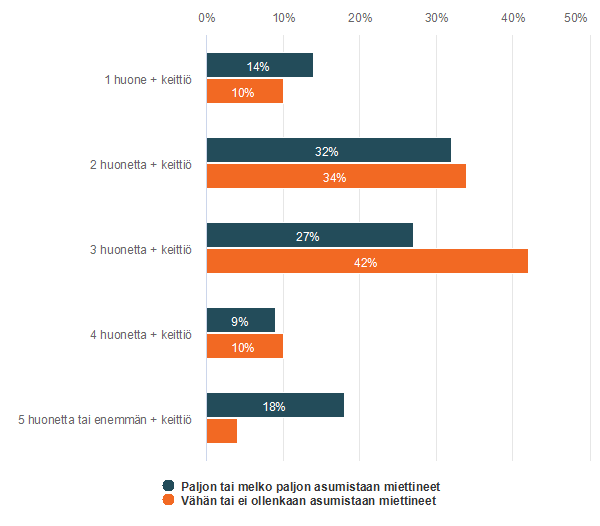 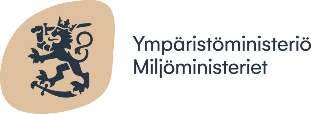 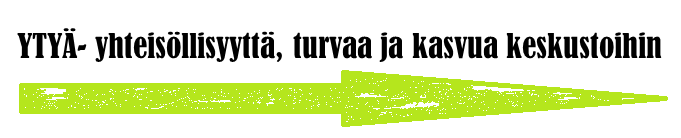 MISSÄ AJATTELEE ASUVANSA 10 V PÄÄSTÄ (61 vastaajaa, 70 valintaa)
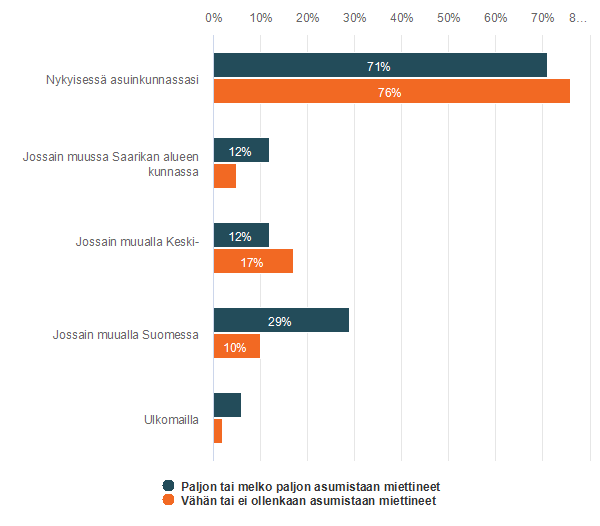 Kysymyksessä pystyi valitsemaan useamman kuin yhden vaihtoehdon, jos esim. aikoo asua osavuotisesti kahdessa paikassa. 
Asumistaan paljon tai melko paljon miettineistä noin 40 % aikoo asua ainakin osan vuotta muualla Keski-Suomessa tai Suomessa. Muuttoalttius onkin tässä ryhmässä korkeampi kuin asumistaan vähän tai ei ollenkaan miettineissä